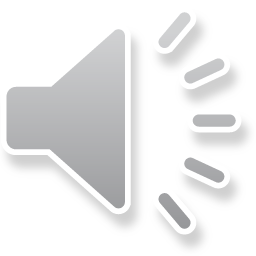 住宅ローン控除
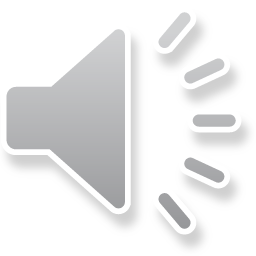 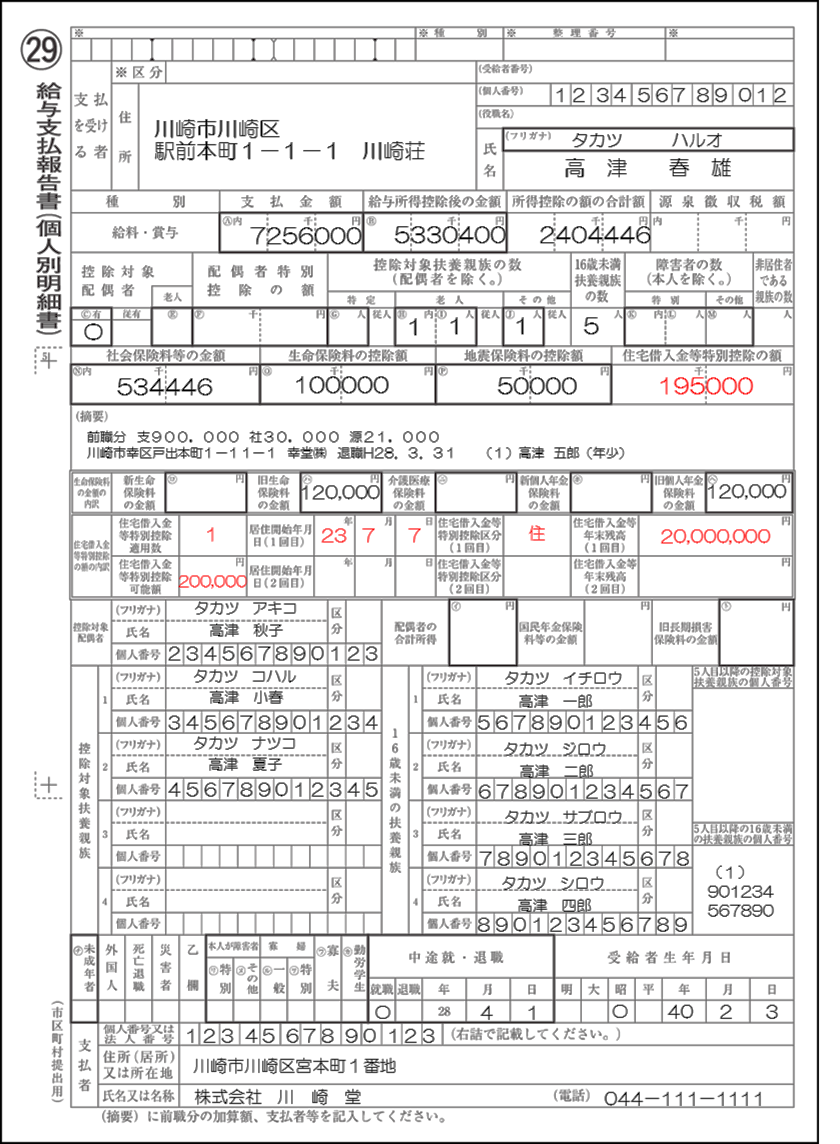 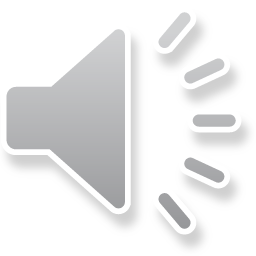 川崎市幸区戸手本町１－１１－１
令和６年３月３１日退職　　（１）高津　五郎（年少）
××
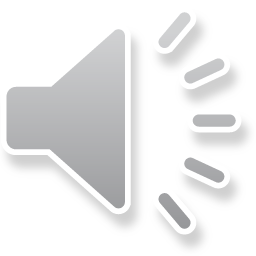 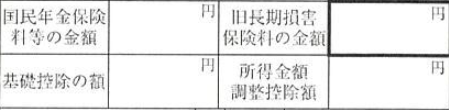 40,000
[Speaker Notes: 次に住宅借入金等特別控除、いわゆる住宅ローン控除について説明いたします。

住宅ローン控除可能額を所得税だけでは控除しきれず、
住民税からも控除を受ける場合、
記入された内容から、住民税の住宅ローン控除額を算出します。

所得税だけでは控除しきれない方については、
給与支払報告書の
 
　　　　★クリック（住借の各項目を囲む。）★

「住宅借入金等特別控除の額」の欄と
「住宅借入金等特別控除の額の内訳」の各欄を
正確に記入してください。
 
なお、「住宅借入金等特別控除可能額」は、
100円未満を切り捨てた金額を記入してください。
 
　　　　★クリック★
　　　◇画面が切り替わる◇]
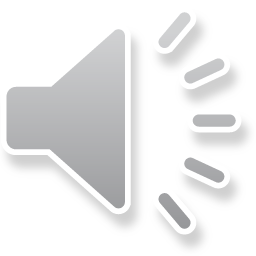 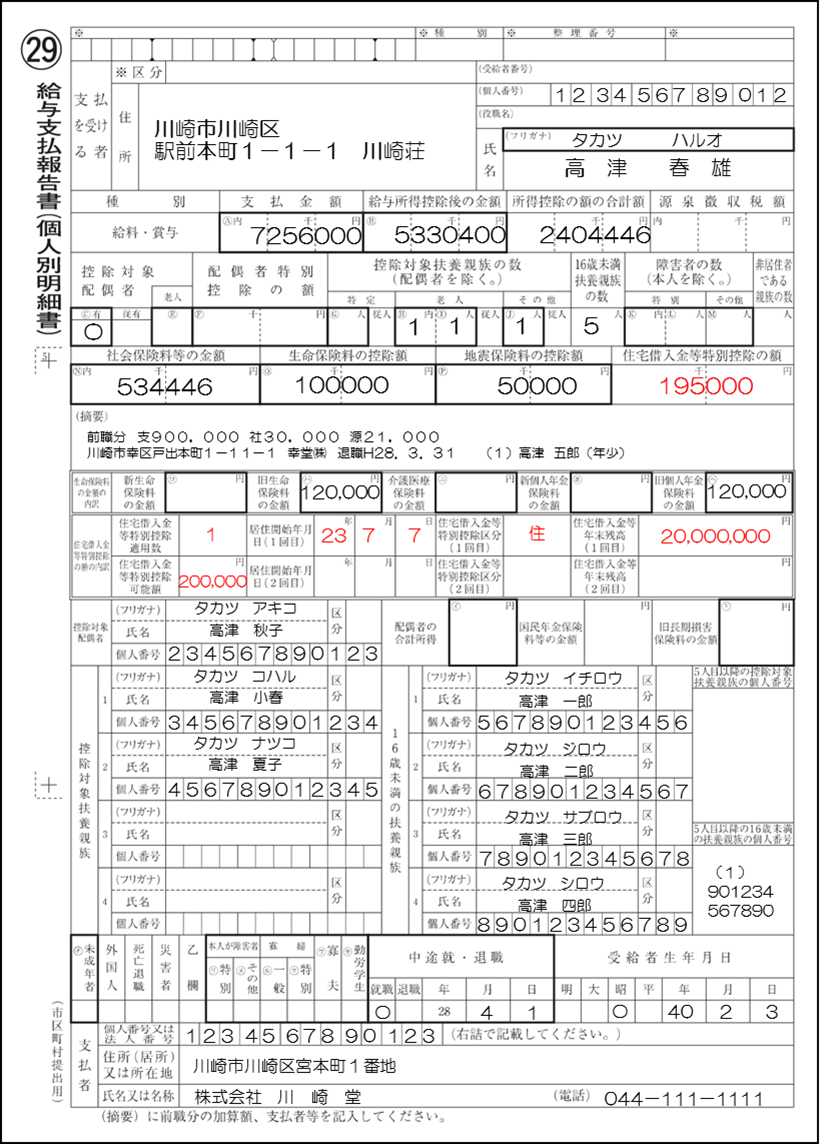 川崎市幸区戸手本町１－１１－１
令和６年３月３１日退職　　（１）高津　五郎（年少）
××
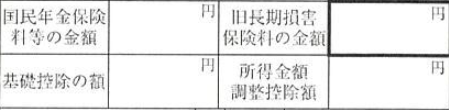 40,000
[Speaker Notes: また、増税後の消費税率「８％」又は「10％」が適用されている場合は、
「給与所得者の 住宅借入金等特別控除申告書」の
居住開始年月日の後ろに「特定」または「特別特定」もしくは「特例特別特例」と記入されていますので、

    ★クリック(「住」→「住(特)」→「住（特特）」→「住（特特特)」★

「住宅借入金等特別控除区分」の欄の区分の後ろに、
「(特)」または「（特特）」もしくは「（特特特）」と付け加えてください。
 
なお、これらの記入がない場合や記入誤りがある場合、
住民税の住宅ローン控除の適用が受けられないことがありますので、
ご注意ください。
　　　　　　　　　
　　★クリック★
　　◇画面が切り替わる◇]
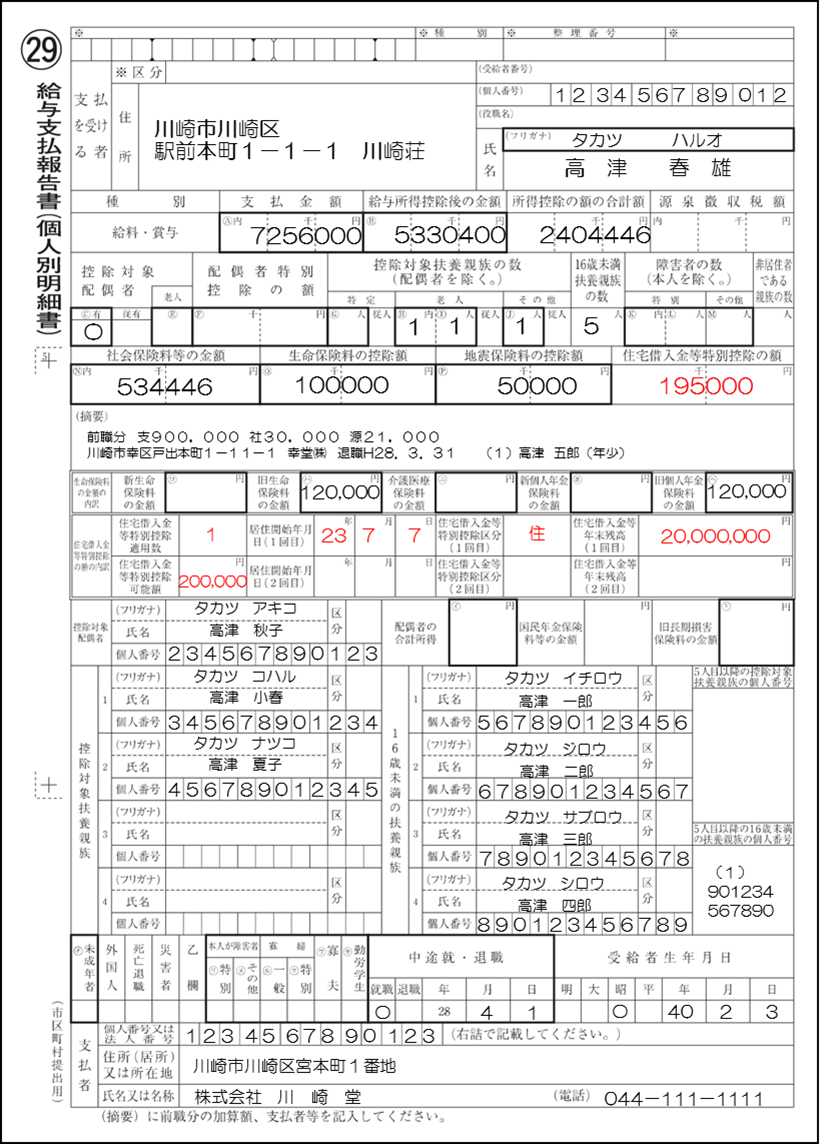 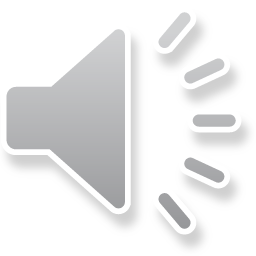 川崎市幸区戸手本町１－１１－１
令和６年３月３１日退職　　（１）高津　五郎（年少）
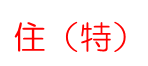 住（特特特）
住（特特）
××
区分の後ろに
（特特特）と付記
区分の後ろに
（特特）と付記
区分の後ろに
（特）と付記
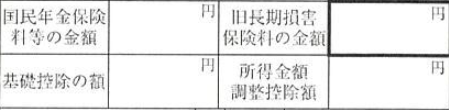 40,000
[Speaker Notes: また、増税後の消費税率「８％」又は「10％」が適用されている場合は、
「給与所得者の 住宅借入金等特別控除申告書」の
居住開始年月日の後ろに「特定」または「特別特定」もしくは「特例特別特例」と記入されていますので、

    ★クリック(「住」→「住(特)」→「住（特特）」→「住（特特特）」)★

「住宅借入金等特別控除区分」の欄の区分の後ろに、
「(特)」または「（特特）」もしくは「（特特特）」と付け加えてください。
 
なお、これらの記入がない場合や記入誤りがある場合、
住民税の住宅ローン控除の適用が受けられないことがありますので、
ご注意ください。
　　　　　　　　　
　　★クリック★
　　◇画面が切り替わる◇]
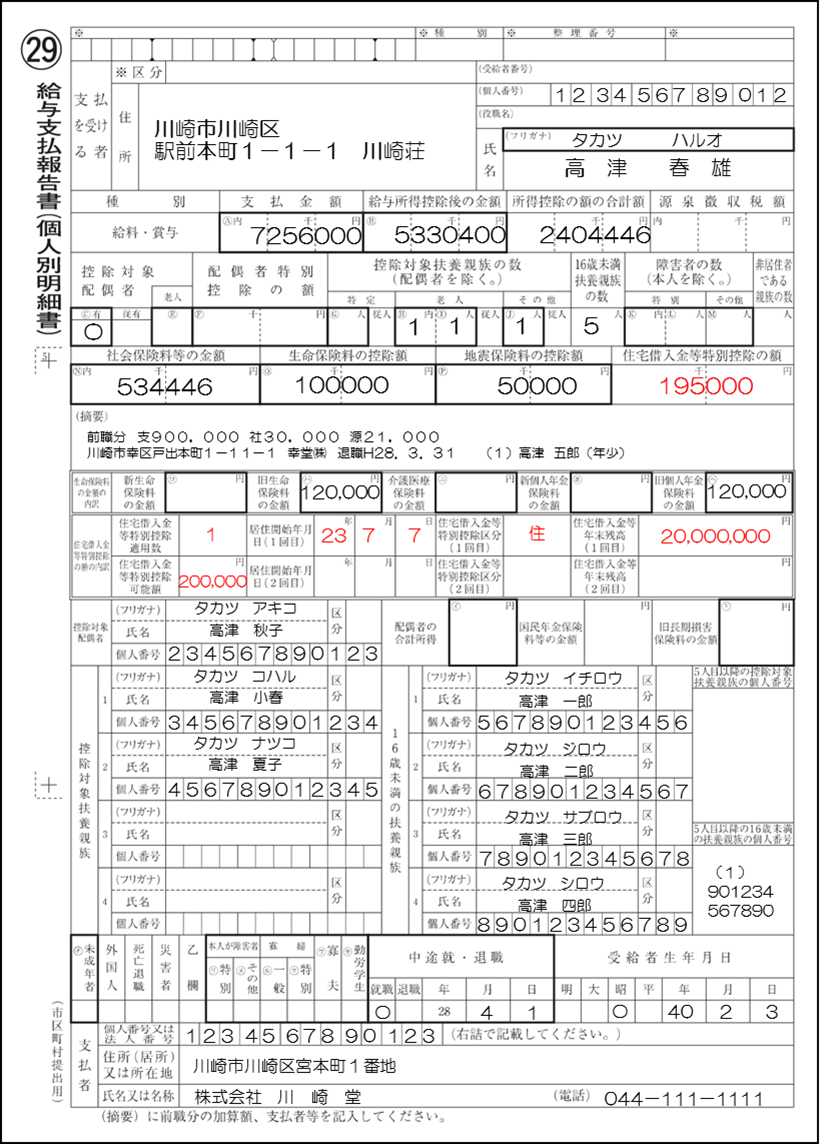 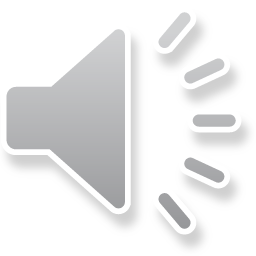 川崎市幸区戸手本町１－１１－１
令和６年３月３１日退職　　（１）高津　五郎（年少）
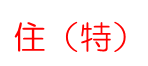 住（特特特）
××
区分の後ろに
（特特特）と付記
区分の後ろに
（特）と付記
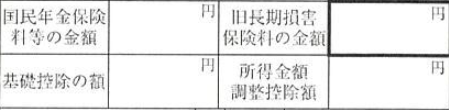 40,000
[Speaker Notes: また、増税後の消費税率「８％」又は「10％」が適用されている場合は、
「給与所得者の 住宅借入金等特別控除申告書」の
居住開始年月日の後ろに「特定」または「特別特定」もしくは「特例特別特例」と記入されていますので、

    ★クリック(「住」→「住(特)」→「住（特特）」→住（特特特）」)★

「住宅借入金等特別控除区分」の欄の区分の後ろに、
「(特)」または「（特特）」もしくは「（特特特）」と付け加えてください。
 
なお、これらの記入がない場合や記入誤りがある場合、
住民税の住宅ローン控除の適用が受けられないことがありますので、
ご注意ください。
　　　　　　　　　
　　★クリック★
　　◇画面が切り替わる◇]
前職分 （摘要欄）
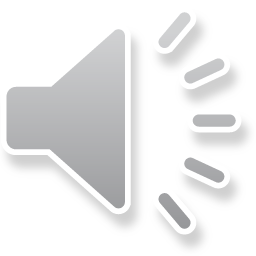 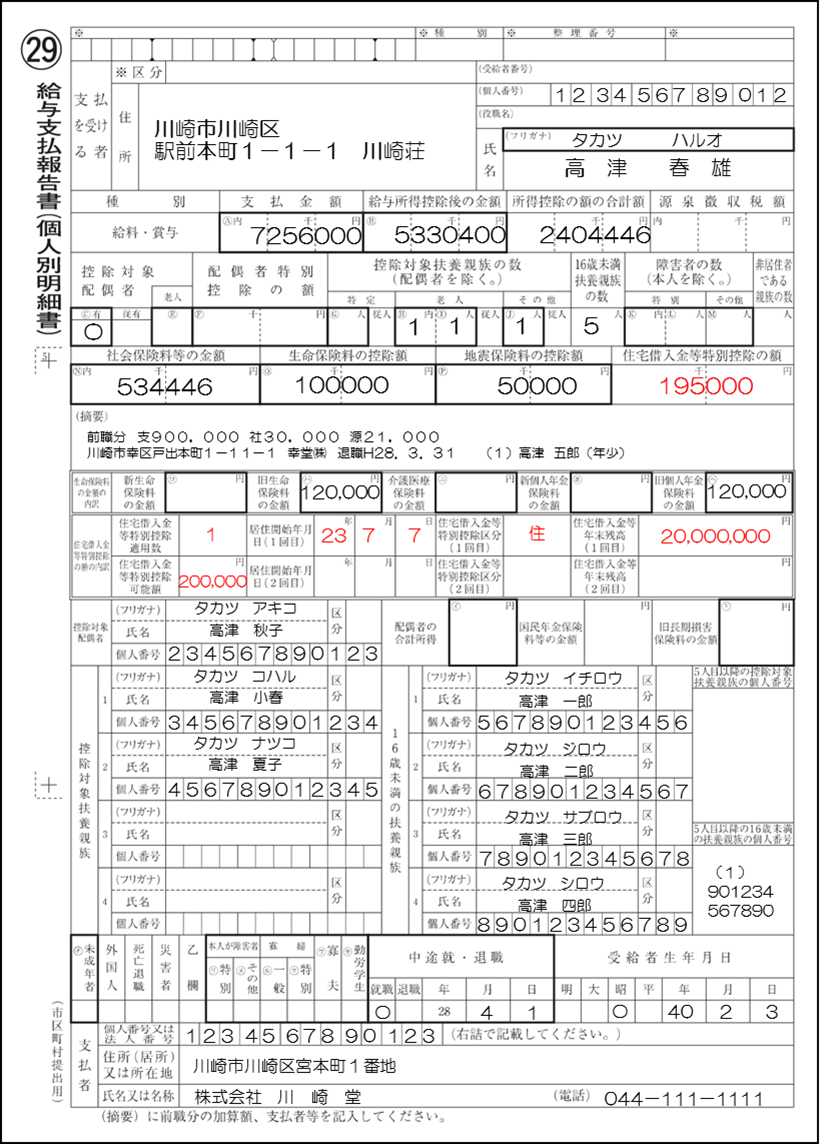 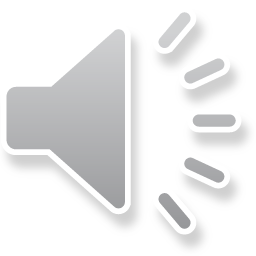 川崎市幸区戸手本町１－１１－１
令和６年３月３１日退職　　　（１）高津　五郎（年少）
××
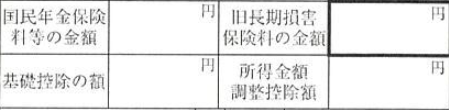 40,000
[Speaker Notes: 次に、前職分の情報ですが、

	★クリック　（前職分の欄に○）★

　年の途中で就職し、前職分の給与を含んで年末調整した場合、
摘要欄に前職の給与支払者名や支払金額などを記入してください。

この情報の記入がないと、前職分の給与が含まれていないものと判断し、
加算して課税される恐れがあります。

前職分の給与を含んでいる場合は、必ず記入してください。
　
　
	★クリック★
	◇画面が切り替わる◇]
定額減税（摘要欄）
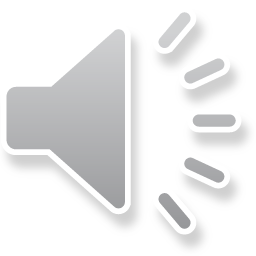 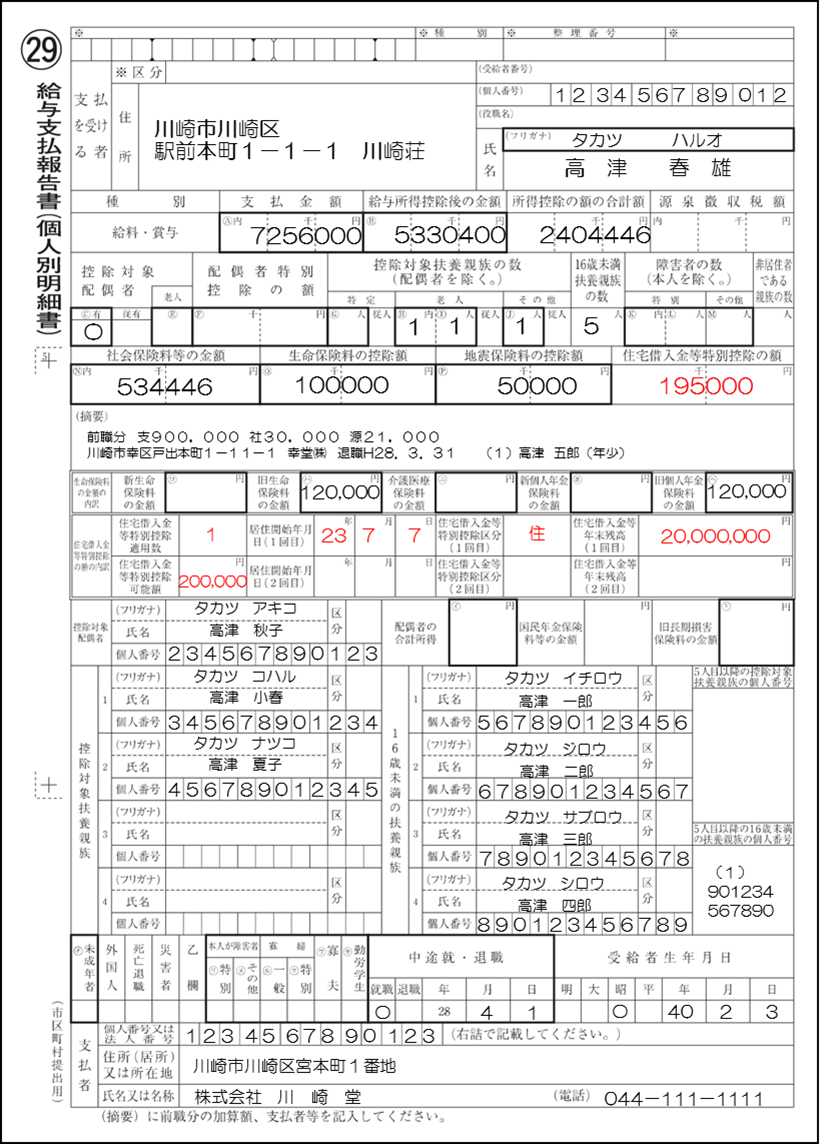 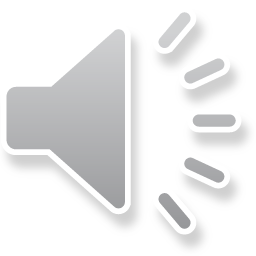 控除外額　０円
源泉徴収時所得税減額控除済額　×××円
控除外額×××円
非控除対象配偶者減税有
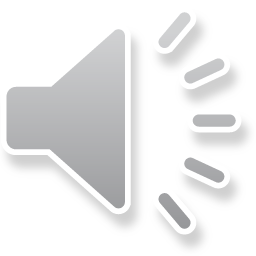 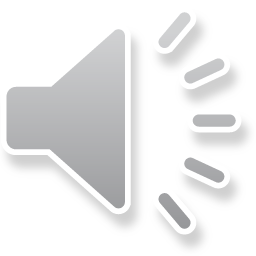 ××
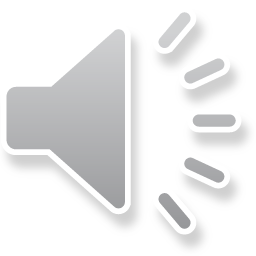 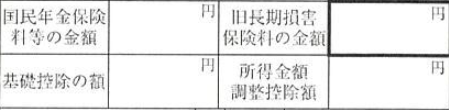 40,000
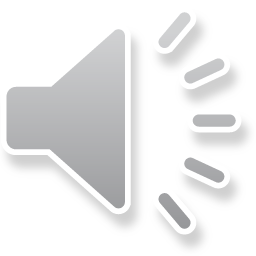 [Speaker Notes: 次に、定額減税の情報ですが、

	★クリック　（摘要欄に□）★

　年末調整時に年調所得税額から実際に控除した定額減税額がある場合は摘要欄に
「源泉徴収時所得税減税控除済額×××円」と記載してください。
また、年調所得税額から控除しきれなかった金額を「控除外額×××円」と記載してください。
控除しきれなかった金額がない場合は「控除外額０円」と記載してください。　

さらに、合計所得金額が１０００万超である居住者の同一生計配偶者分を年調減税額の計算に含めた場合には、
「非控除対象配偶者減税有」と記載します。

定額減税に関する記載方法は、国税庁ホームページ「定額減税　特設サイト」を併せてご確認ください。
　
	★クリック★
	◇画面が切り替わる◇]